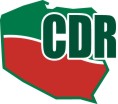 Centrum Doradztwa Rolniczego
w Brwinowie Oddział w Krakowie
Wirtualne Konwersatorium Naukowe
Spółdzielczość wiejska w literaturze i badaniach naukowych
dr Leszek Leśniak, CDR Oddział Kraków, tel. 12 424 05 03, e-mail: l.lesniak@cdr.gov.pl
Projekt zatytułowany: „Stan i perspektywy rozwoju spółdzielczości wiejskiej w Polsce”
„Europejski Fundusz Rolny na rzecz Rozwoju Obszarów Wiejskich: Europa inwestująca w obszary wiejskie.”Projekt opracowany przez Centrum Doradztwa Rolniczego w Brwinowie O/KrakówProjekt współfinansowany ze środków Unii Europejskiej w ramach Pomocy Technicznej Programu Rozwoju Obszarów Wiejskich na lata 2007-2013Instytucja Zarządzająca Programem Rozwoju Obszarów Wiejskich  na lata 2007-2013 - Minister Rolnictwa i Rozwoju Wsi.
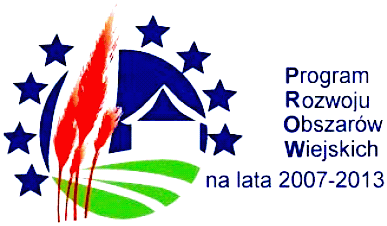 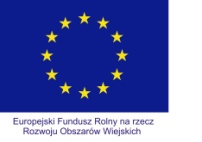 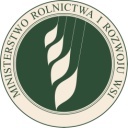 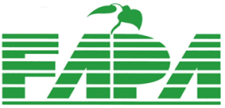 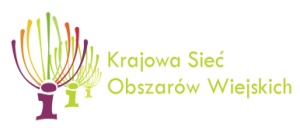 Plan
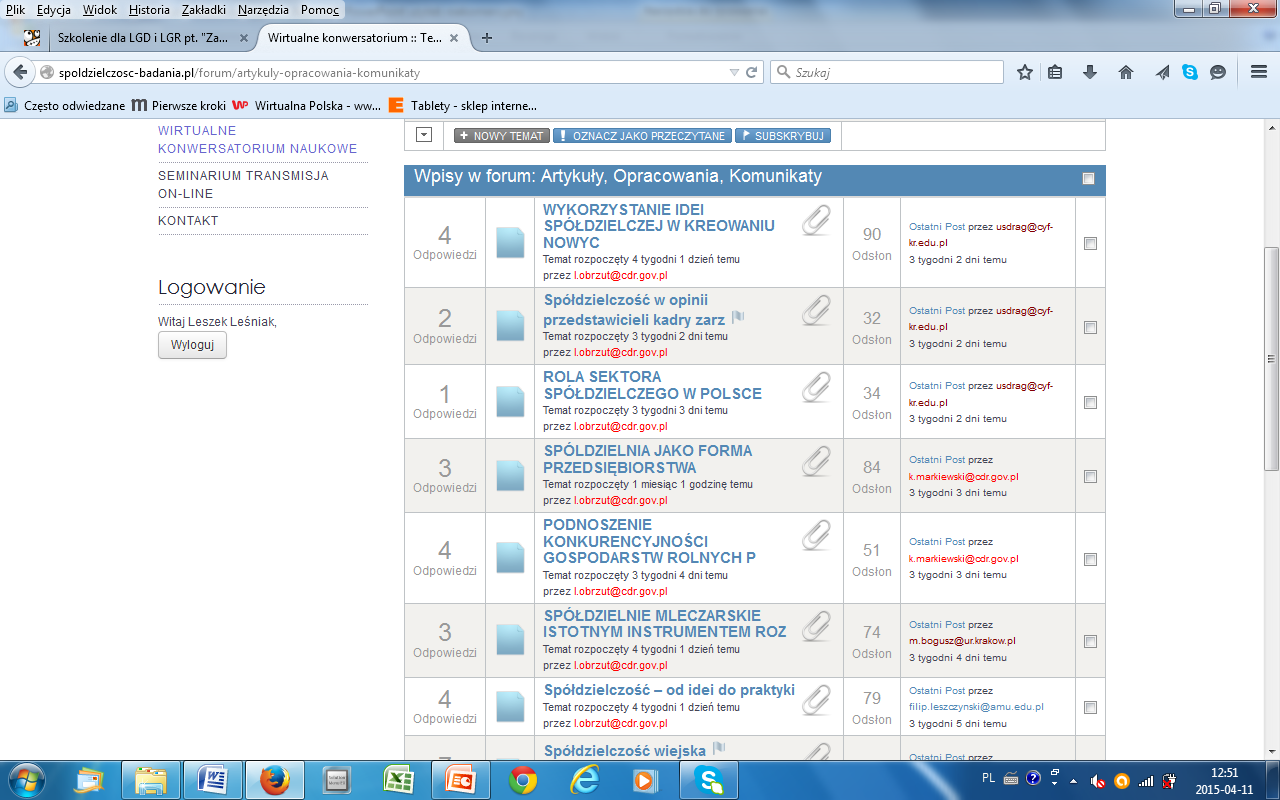 Cel
Kontekst
Jak u nas było?
Statystyki
Tematyka debaty
Seminarium podsumowujące
2015-04-13
2
Cel
Celem konwersatorium było umożliwienie środowiskom naukowym i akademickim, a także praktykom włączenia się do debaty o przyszłości spółdzielczości wiejskiej.
Zaprezentowanie własnych opracowań analiz naukowych i wyników badań oraz poddanie ich weryfikacji naukowej. 
Konwersatorium umożliwiło 11 autorom przygotowanie do opublikowania w monografii naukowej podsumowującej badania artykułów (komunikatów z badań).
2015-04-13
3
Kontekst
Konwersatorium jest jedną z metod dydaktycznych polegającą na czynnym uczestnictwie studentów, którzy samodzielnie opracowują zagadnienia i przedstawiają swoje opracowania w postaci prezentacji, referatu, czy też w jeszcze inny sposób, biorą aktywny udział w dyskusji.
Jest to metoda wymagająca posiadania pewnej wiedzy w zakresie zagadnień poruszanych na zajęciach.
Konwersatorium, pozwala na zapoznanie się z nową wiedzą i utrwalenie już posiadanej, nauczenie się argumentowania w dyskusji, uzasadniania własnego stanowiska itd.
2015-04-13
4
Jak było u nas?
Wirtualne konwersatorium zostało zrealizowane w oparciu o platformę internetową, na której prowadziliśmy debatę. 
Debata była moderowana przez przedstawicieli Zespołu Ekspertów (mgr inż. Klaudiusz Markiewski, dr Małgorzata Bogusz i dr Zbigniew Drąg). 
Każdorazowo po udostępnieniu artykułu, komunikatu lub recenzji uczestnicy konwersatorium byli powiadamiani o tym zdarzeniu za pośrednictwem poczty elektronicznej.
2015-04-13
5
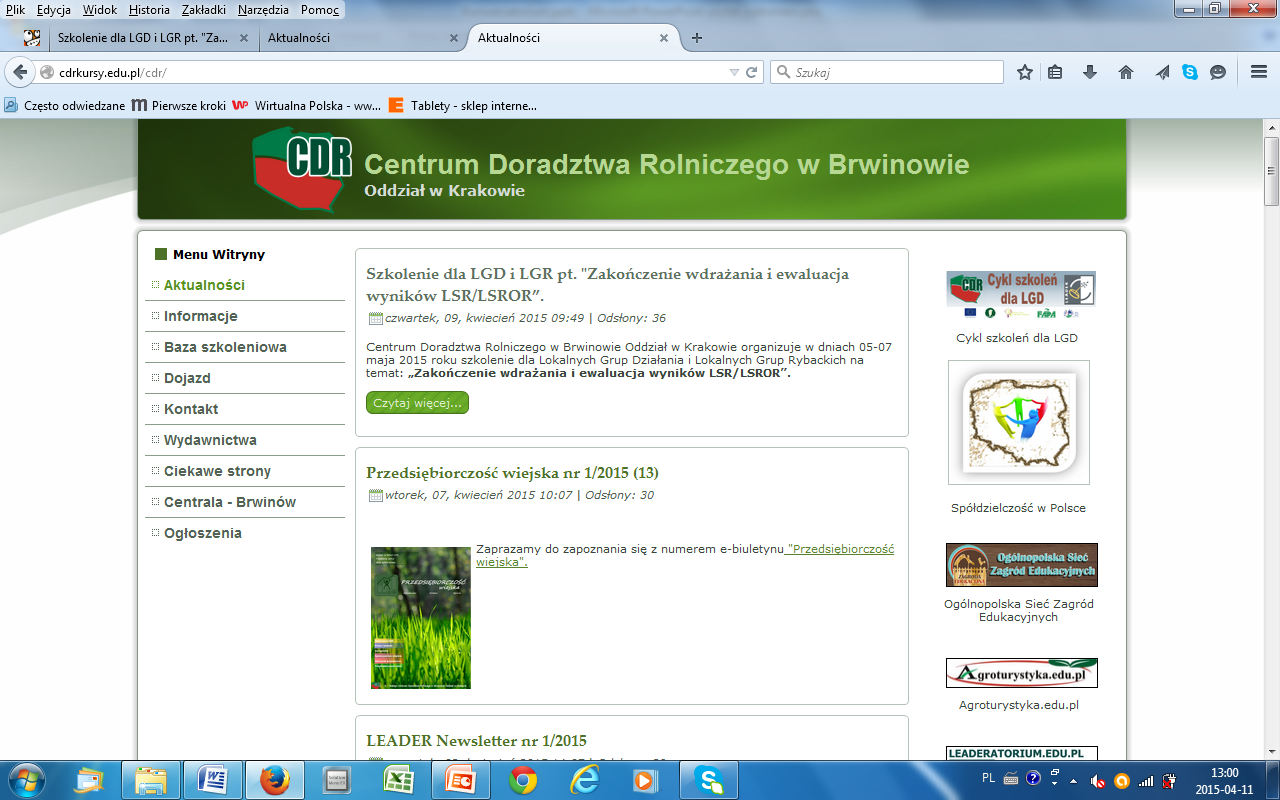 2015-04-13
6
Statystyki
W czasie trwania debaty uruchomiliśmy 13 wątków tematycznych – zgodnie z tytułami artykułów i komunikatów.
Zarejestrowaliśmy 55 wypowiedzi na tematy podjęte w artykułach i komunikatach.
Łącznie 717 razy uczestnicy debaty „zaglądali” do opublikowanych artykułów i komunikatów.
Było 35 zarejestrowanych i zalogowanych uczestników debaty.
2015-04-13
7
[Speaker Notes: baty]
Tematyka debaty
Autorzy i tematy opublikowanych artykułów:
Wykorzystanie idei spółdzielczej w kreowaniu nowych form przedsiębiorczości na obszarach wiejskich (dr hab. Zbigniew Brodziński, Uniwersytet Warmińsko-Mazurski w Olsztynie).
Spółdzielczość w rozwoju przedsiębiorczości na obszarach wiejskich (dr inż. Bronisław Brzozowski, UR Kraków).
Czym jest dzisiaj spółdzielnia? (dr hab. Piotr Nowak, prof. dr hab. Krzysztof Gorlach, Instytut Socjologii UJ).
2015-04-13
8
Tematyka debaty
Autorzy i tematy opublikowanych komunikatów:
Spółdzielczość w opinii przedstawicieli kadry zarządzającej publicznymi jednostkami doradztwa rolniczego (mgr Jarosław Bomba Centrum Doradztwa Rolniczego w Brwinowie Oddział w Krakowie).
Rola sektora spółdzielczego w Polsce (mgr Katarzyna Gajownik­ Łazuga, Uniwersytet Przyrodniczo­ Humanistyczny w Siedlcach i Lubelski Ośrodek Doradztwa Rolniczego w Końskowoli).
Spółdzielnia jako forma przedsiębiorstwa oraz Spółdzielnie mleczarskie istotnym instrumentem rozwoju wsi (mgr Ewa Jakubiak).
2015-04-13
9
Tematyka debaty
Autorzy i tematy opublikowanych komunikatów:
Podnoszenie konkurencyjności gospodarstw rolnych poprzez organizowanie się rolników w grupy producentów rolnych, ze szczególnym uwzględnieniem formy spółdzielczej w latach 2000­2014 (mgr Marcin Tomaszewski, Departament Spraw Społecznych i Oświaty Rolniczej Ministerstwo Rolnictwa i Rozwoju Wsi, Kolegium Ekonomiczno-Społeczne Szkoła Główna Handlowa w Warszawie).
Spółdzielczość – od idei do praktyki (mgr Filip Karol Leszczyński, Zakład Filozofii Kultury Instytut Filozofii UAM w Poznaniu)
2015-04-13
10
Tematyka debaty
Autorzy i tematy opublikowanych komunikatów:
Spółdzielczość wiejska w literaturze i badaniach naukowych (dr Szymon Sikorski, UR Kraków).
Wpływ członkostwa w Unii Europejskiej na rozwój spółdzielczości wiejskiej w Polsce (dr Aneta Suchoń,Katedra Prawa Rolnego UAM, Katedra Zarządzania i Prawa UP ). 
Grupy producentów rolnych szansą wzrostu konkurencyjności gospodarstw rolnych (dr inż. Bronisław Brzozowski, UR Kraków).
2015-04-13
11
Tematyka debaty
Autorzy i tematy opublikowanych komunikatów:
Spółdzielnia socjalna instrumentem społecznej i zawodowej reintegracji  (mgr Joanna Brzozowska-Wabik, Instytut Socjologii UJ).
Ruch spółdzielczy na polskiej wsi w opinii rolników spółdzielców  (dr hab. Piotr Nowak, Instytut Socjologii UJ).
Spółdzielnie socjalne działające na obszarach wiejskich województwa warmińsko-mazurskiego (mgr Aneta Janikowska-Kiśluk).
2015-04-13
12
Tematyka debaty
Wszystkie komunikaty zostały zrecenzowane i zakwalifikowane do publikacji naukowej.
Autorami recenzji naukowych są:
dr hab. Piotr Nowak (2),
dr hab. Zbigniew Brodziński (4),
dr Barbara Kiełbasa (2),
dr inż. Bronisław Brzozowski (2),
dr Krystyna Vinohradnik (2).
2015-04-13
13
Seminarium podsumowujące
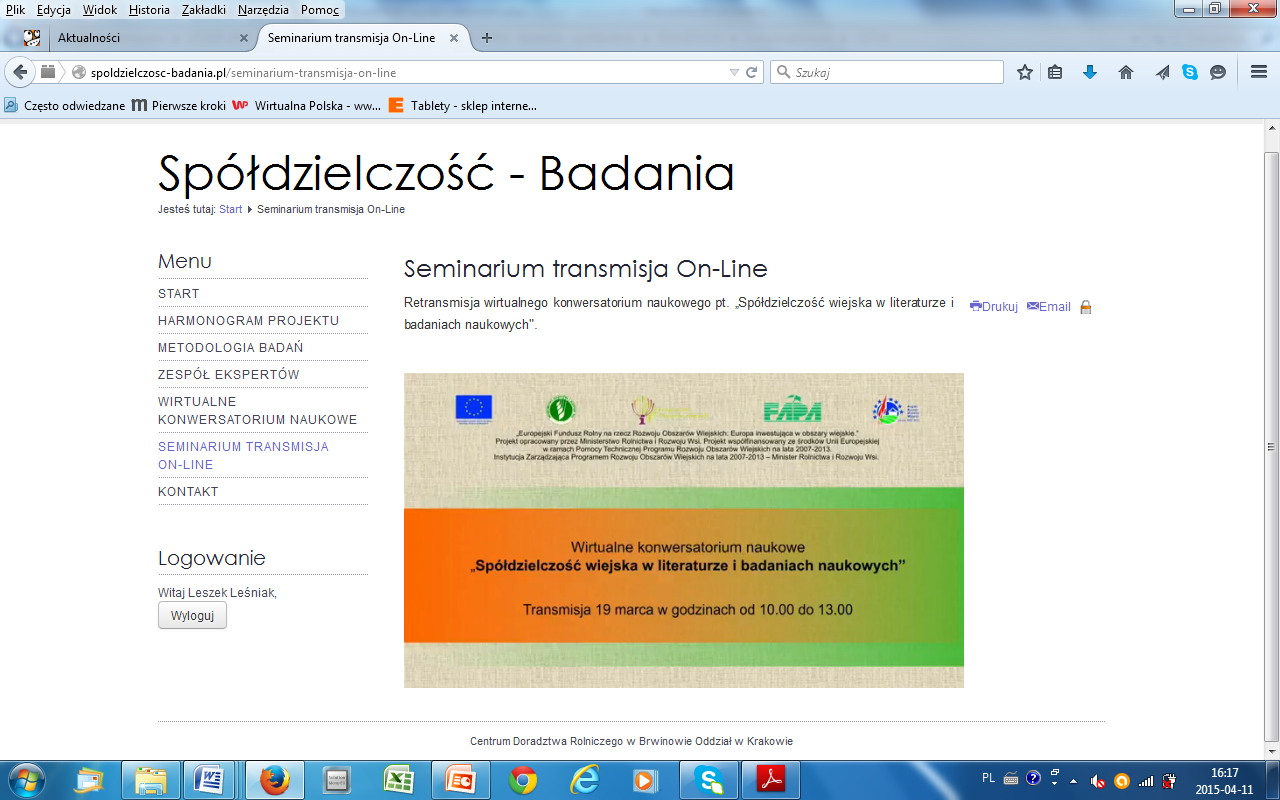 2015-04-13
14
Uczestnicy seminarium
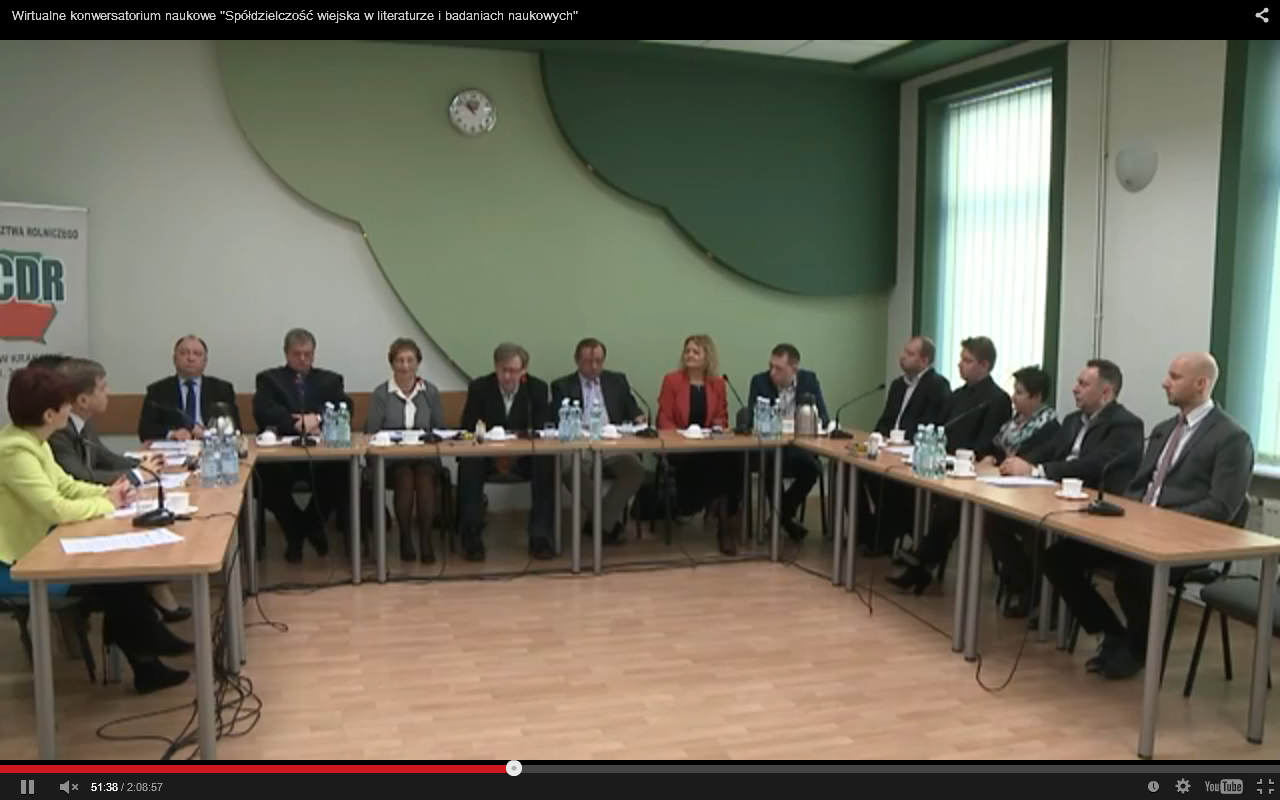 2015-04-13
15
Prezes KRS Alfred Domagalski
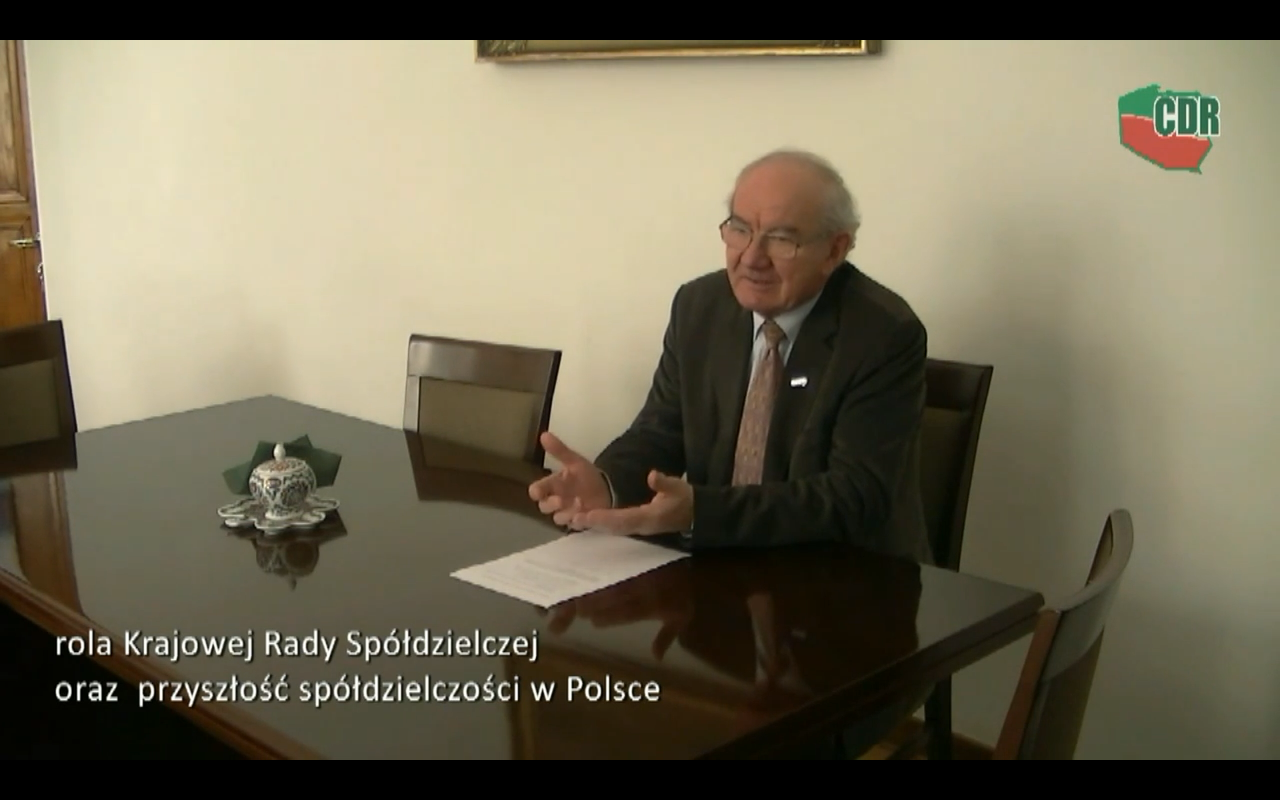 2015-04-13
16
Dziękuję za uwagę!
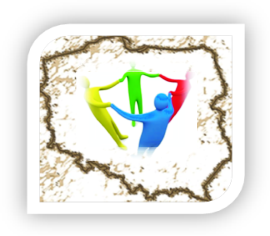 2015-04-13
17